KORPORATIVNO UPRAVLJANJE
Prof. dr Igor Todorović
Uvod
Profesionalizacija menadžmenta
Odvajanje vlasništva od upravljanja 
Akcionarsko društvo
Porodična i druga preduzeća
Definisanje KU
U skladu sa Cadbury izvještajem iz 1992. godine, korporativno upravljanje je šire definisano kao:

sistem kojim se preduzeća usmeravaju i kontrolišu.
Definisanje KU
OECD Principi korporativnog upravljanja takođe daju definiciju korporativnog upravljanja prema kojima „Korporativno upravljanje obuhvata skup odnosa između uprave preduzeća, njenog upravnog odbora, njenih akcionara i drugih zainteresovanih strana. Korporativno upravljanje takođe obezbeđuje strukturu putem koje se određuju ciljevi preduzeća, kao i sredstva postizanja tih ciljeva i praćenje rezultata“.
Definisanje KU
Tačnije rečeno, to je okvir kojim se interesi različitih interesnih strana uravnotežavaju, ili, kako International Financial Organization (IFC) navodi, „odnosi između menadžmenta, upravnog odbora, kontrolnih akcionara, manjinskih akcionara i drugih zainteresovanih strana“.
Definisanje KU
Međunarodna privredna komora (ICC)
Demb i Neubauer 
Turnbull 
Shleifer i Vishny 
Monks i Minow 
Garratt 
Von Werder 
Steger
Pokretačke snage za uvođenje i poboljšanje propisa i principa korporativnog upravljanja:
Finansijske krize i korporativni skandali; 
Globalizacija i integracija međunarodnog tržišta kapitala; 
Liberalizacija tržišne ekonomije i deregulacija; 
Direktne strane investicije; 
Privatizacija; 
Trend spajanja i preuzimanja; 
Rejting preduzeća; 
Rast institucionalnih investitora kao što su penzijski i otvoreni investicioni fondovi.
Počeci korporativnog upravljanja
Prvo akcionarsko društvo
1602. godine
Prva kriza
South Sea Bubble
….
“Bubble” Zakon 1720. godine
1720. godine
Pad Wall Street-a – 1929. godine
Zakon o hartijama od vrijednosti 1933. godine
Zakon o berzi hartija od vrijednosti 1934. godine
Enron, WorldCom,Tyco - početak 2000-ih
Sarbanes-Oxley Zakon 2002. godine
Dužnička kriza – 2007. godine
Globalna ekonomska kriza – 2008. godine
Skandali - Lehman Brothers, Bernie Madoff
Regulator na globalnom nivou?
Novi zakon?
The Dodd-Frank Wall Street Reform and Consumer Protection Act of 2010
Rigorozne izmjene zakona o finansijskom sektoru
[Speaker Notes: Most severe financial crisis since 1930s’ Great Depression
Failure of businesses: from small family-owned businesses to global conglomerates
Severe decline in corporate and individual consumer wealth
Significant decline in economic activity and employment

CRISIS IN INVESTOR CONFIDENCE UNDERMINING INTEGRITY OF MARKET AND ECONOMY
from individual investor (e.g. investing in retirement plans) to large institutional investors
Common element in most corporate failures: weaknesses in corporate governance structures, highlighting deficiencies/failures in:
 Oversight/supervision and internal control/audit mechanisms in companies
Financial transparency (e.g. integrity of financial statements)
 Sound decision-making processes
 Mechanisms by which company manages risk
Ability to respond effectively to both opportunity and threats/risks/crisis, etc
PRINCIPLES OF GOOD CORPORATE GOVERNANCE APPLY TO ALL COMPANIES - BUT THE MECHANISMS BY WHICH THE PRINCIPLES ARE APPLIED WILL VARY FROM ONE TYPE OF COMPANY TO ANOTHER]
Počeci korporativnog upravljanja – obrazac/trend krize
Nivo investiranja
Stepen supervizije
[Speaker Notes: Heavier supervision usually kicks in once the crisis is well under way.]
Počeci korporativnog upravljanja – istorijski obrazac/trend
Nivo investiranja
Stepen supervizije
Koristi korporativnog upravljanja za preduzeće
BOLJI REZULTATI/UČINAK
Konkurentnost
Inovacije i strategija
Bolji odgovor na zahtjeve
Interne koristi
Proces odlučivanja
Organizacija
Koristi korporativnog upravljanja za preduzeće
VEĆA KONKURENTNOST
Sredstva za razvoj / inovacije / širenje
Pristup novim investitorima
Pristup jeftinijim kreditima
Eksterne koristi
Jačanje reputacije i povjerenja
Preduzeće sa dobrim KU
Osnovne četiri karakteristike KU
1. Korporativno upravljanje je proces kontrole menadžera, 

2. Interesi internih zainteresovanih strana (kao što su akcionari, menadžeri, zaposleni) i eksternih zainteresovanih strana (kao što su povjerioci, regulatori, sindikati i ostali na koje utiče poslovanje preduzeća) su uzeti u obzir prilikom donošenja odluka,
Osnovne četiri karakteristike KU
3. Zadatak je obezbijediti odgovorno ponašanje i poslovanje preduzeća, i 

4. Krajni cilj korporativnog upravljanja je da postigne maksimalan nivo efikasnosti i profitabilnosti preduzeća.
Karakteristike dobrog KU
Prema King izvješaju o korporativnom upravljanju postoji sedam karakteristika dobrog korporativnog upravljanja: 
		1. Disciplina, 
		2. Transparentnost, 
		3. Obaveza, 
		4. Odgovornost, 
		5. Nadležnost, 
		6. Pravednost, 
		7. Društvena odgovornost.
OECD principi KU
OECD Organizacija za ekonomsku saradnju i razvoj je 1999. godine je objavila Principe korporativnog upravljanja, koji su prvi međunarodni standard dobrog korporativnog upravljanja odobren od strane vlada. 

Fokusiraju na akcionarska društva otvorenog tipa
Imaju za cilj da pomognu vladama u poboljšanju pravnog, institucionalnog i regulatornog okvira
Pružaju praktična uputstva i prijedloge za berze, investitore, preduzeća i druge zainteresovane strane
OECD principi KU
OECD principi korporativnog upravljanja se sastoje od šest osnovnih principa: 

	I) Obezbjeđenje osnove za efikasan okvir korporativnog upravljanja; 
	II) Prava akcionara i ključne vlasničke funkcije; 
	III) Ravnopravan tretman akcionara; 
	IV) Uloga zainteresovanih strana; 
	V) Objelodanjivanje podataka i transparentnost; i 
	VI) Odgovornost odbora.
Dobro korporativno upravljanje
Privlačenje investicija
Povjerenje investorora
Jeftiniji kapital
Povećanje ugleda preduzeća
Smanjenje rizika poslovanja
Sprečavanje korporativnih skandala
Povećanje konkurentnost
Povećanje profitabilnost
Izbjegavanje krivične odgovornosti, prevara, istraga i tužbi
Teorije KU
Agencijska teorija, 
Teorija uslužnosti, 
Teorija zainteresovanih strana, 
Teorija klasne dominacije, 
Teorija menadžerske dominacije, 
Teorija transakcijskih troškova, i 
Teorija zavisnosti od resursa.
Agencijska teorija
Agencijska teorija identifikuje agencijski odnos kao ugovor u kome jedna strana, principal, delegira određeni posao drugoj strani, agent. 

U kontekstu korporacije vlasnik je principal, a direktor je agent.
Agencijska teorija
Agencijska teorija je definisana kao „odnos između principal, kao što su akcionari i agenti kao što su rukovodioci i menadžeri preduzeća“. 

Principal-agent odnos znači da principal (akcionar) delegira rad ili vođenje preduzeća agentu (direktoru i menadžeru), koji obavlja taj posao u ime nalogodavca ili principal.
Agencijska teorija
Agencijski problem 
od direktora u akcionarskim društvima ne može očekivati da će biti oprezni s novcem drugih ljudi kao što su sa svojim vlastitim. 

Agenti neće uvijek raditi u skldu sa interesima pricipla.
Model agencijske teorije
Odnos principal-agent bazirano na Agencijskoj teoriji
Agencijska teorija
Agencijska teorija razmatra dva problema koji se pojavljuju u  odnosu principal-agent

poteškoće ili troškovi koji su uključeni u praćenje principal-agent ponašanja i uobičajnih radnji

različite preferencije u vezi interakcije između principala i agenta, zbog njihovih različitih stavova prema riziku
Agencijska teorija
Ovi problemi dovode do određene vrste troškova upravljanja, zvanih agencijski trošak, 

Agencijski trošak nastaje tako što principal/vlasnici pokušaju da obezbijede da agenti/menadžeri djeluju u principalovu korist i interes
Agencijska teorija
Da bi se prevazišlo neprijateljstvo između principal i agencija, principal:
Nadgleda i kontroliše gdje i kako agenti koriste njihov novac,

I ovo kao rezultat ima određeni agencijski trošak.
Agencijska teorija
Agencijski trošak je zbir:

Trošak praćenja i nadgledanja od strane principala,
Trošak vezivanja od strane agenta,
Preostali gubitak.
Centrali problemi Agencijske teorije
Kako pronaći agenta koji će da djeluje u najboljem interesu principala

Agencijski problemi nastaju kada principal delegira ovlaštenja agentu, i kada dobrobit principala zavisi od odluka donešenih od strane agenta
Centrali problemi Agencijske teorije
Delegiranje prava na donošenje odluka od principala na agenta je problematično jer:

interesi principala i agenta su obično različiti;
principal ne može savršeno i efektivno pratiti aktivnosti agenta;
principal ne može savršeno i efektivno pratiti i steći  sve informacije koje su dostupne ili posjeduje agent
Rješenja za agencijske probleme
Usklađivanje interesa agenata sa interesima principala.
Ugovor koji sadrži specifikacije obaveza i dužnosti agenta.
Nagrade agentima, kao i prava principala da prati i nadgleda aktivnosti i performanse agenta.

Usvajanje odgovarajućih podsticajnih sistema nagrađivanja menadžera je ključ za rješenje agencijskog problema.
Teorija uslužnosti (Stewardship theory)
Direktori se posmatraju kao upravnici i zaštitnici imovine preduzeća i oni to čine u najboljem interesu akcionara. 	

Direktori i menadžeri često imaju interese koji su u skladu sa interesima akcionara.
Teorija uslužnosti
Kada su menadžeri duži niz godina zaposleni u preduzeću, postoji „spajanje individualnih ciljeva sa ciljevima preduzeća“.

Prema ovoj teoriji, klasična ideja korporativnog upravljanja je da menadžeri, u ime akcionara, u suštini žele obavljati posao dobro, odnosno da su dobri rukovodioci imovine preduzeća, a ne da imaju sukob interesa ili ostvaruju skrivenu dobit koja će ići na trošak akcionara.
Teorija uslužnosti
Davis, Schoorman i Donaldson definišu teoriju uslužnosti „rukovodilac štiti i maksimizira bogatstvo akcionara preduzeća kroz performanse preduzeća, jer na taj način, i rukovodilac maksimizira svoje koristi.”

Teorija uslužnosti ukazuje na to da su rukovodioci zadovoljni i motivisani kada je organizacioni uspjeh postignut, tj. da se identifikuju sa organizacijom.
Model Teorije uslužnosti
Teorija zainteresovanih strana
Teorija zainteresovanih strana uzima u razmatranje različite interesne grupe prije nego što se fokusira jedino na akcionare.

Interesne grupe u preduzeću se definišu kao „bilo koje grupe ili pojedinci koji mogu uticati ili utiču na ostvarenje ciljeva preduzeća
Teorija zainteresovanih strana
Menadžeri u teoriji zainteresovanih strana  imaju zadatak uravnotežiti interese akcionara ili principala sa višestrukim interesima ostalih zainteresovanih strana
Model Teorije zainteresovanih strana
Teorija zainteresovanih strana
Prema ovom modelu sve osobe ili grupe sa legitimnim interesima učestvuju u preduzeću kako bi ostvarili koristi i ne smije biti prioriteta interesa i koristi jedne grupe u odnosu na drugu.
Akcionari (Skupština akcionara)
Biraju i razrešuju
Predstavljaju i izveštavaju
Članovi nadzornog/upravnog odbora (Upr. odbor)
Obezbeđuju kapital
Biraju, razrešuju, vode i nadziru
Izveštavaju i odgovaraju
Članovi uprave (Uprava)
Sistem korporativnog upravljanja
Nivoi i potencijalne koristi od dobrog KU
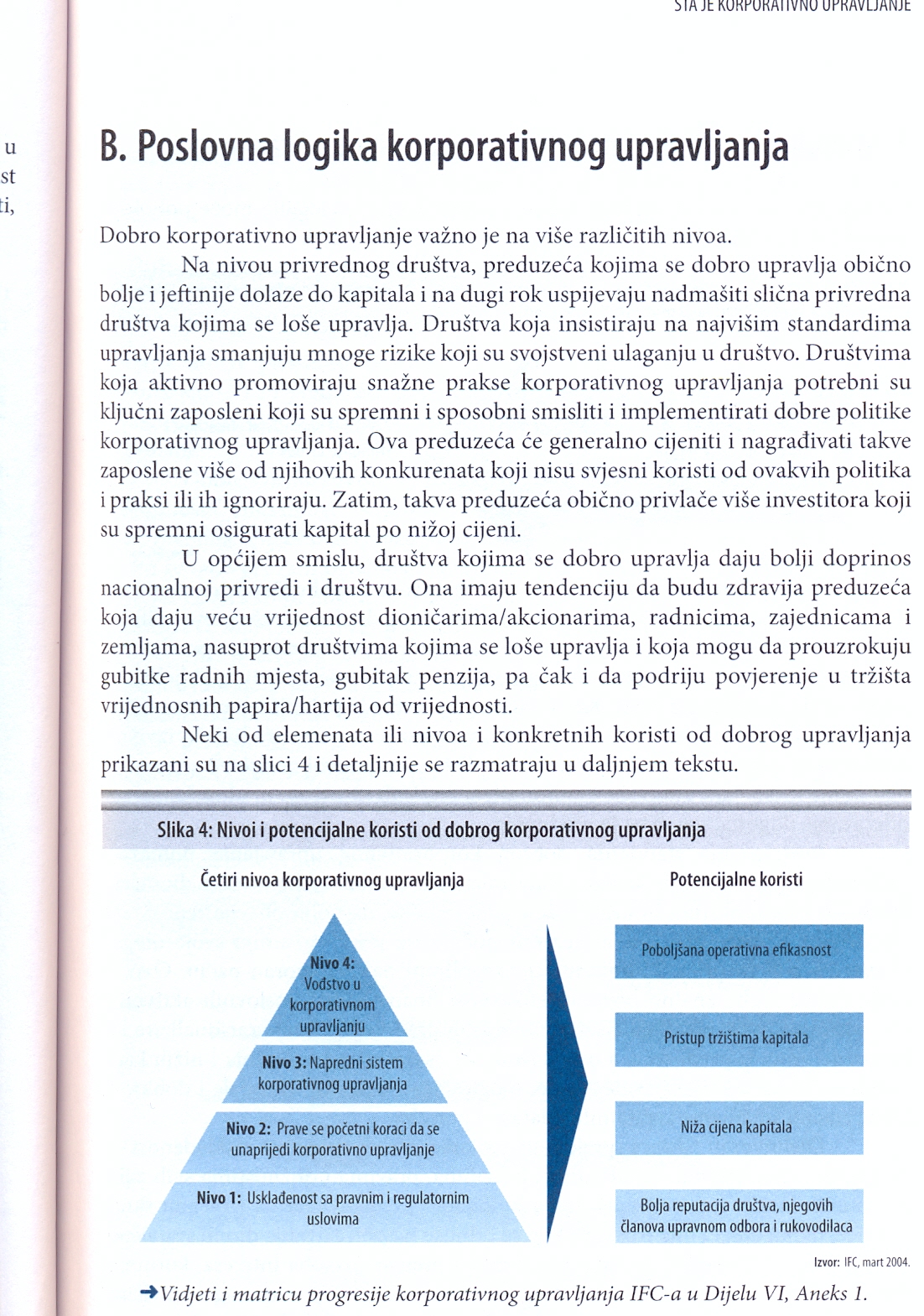 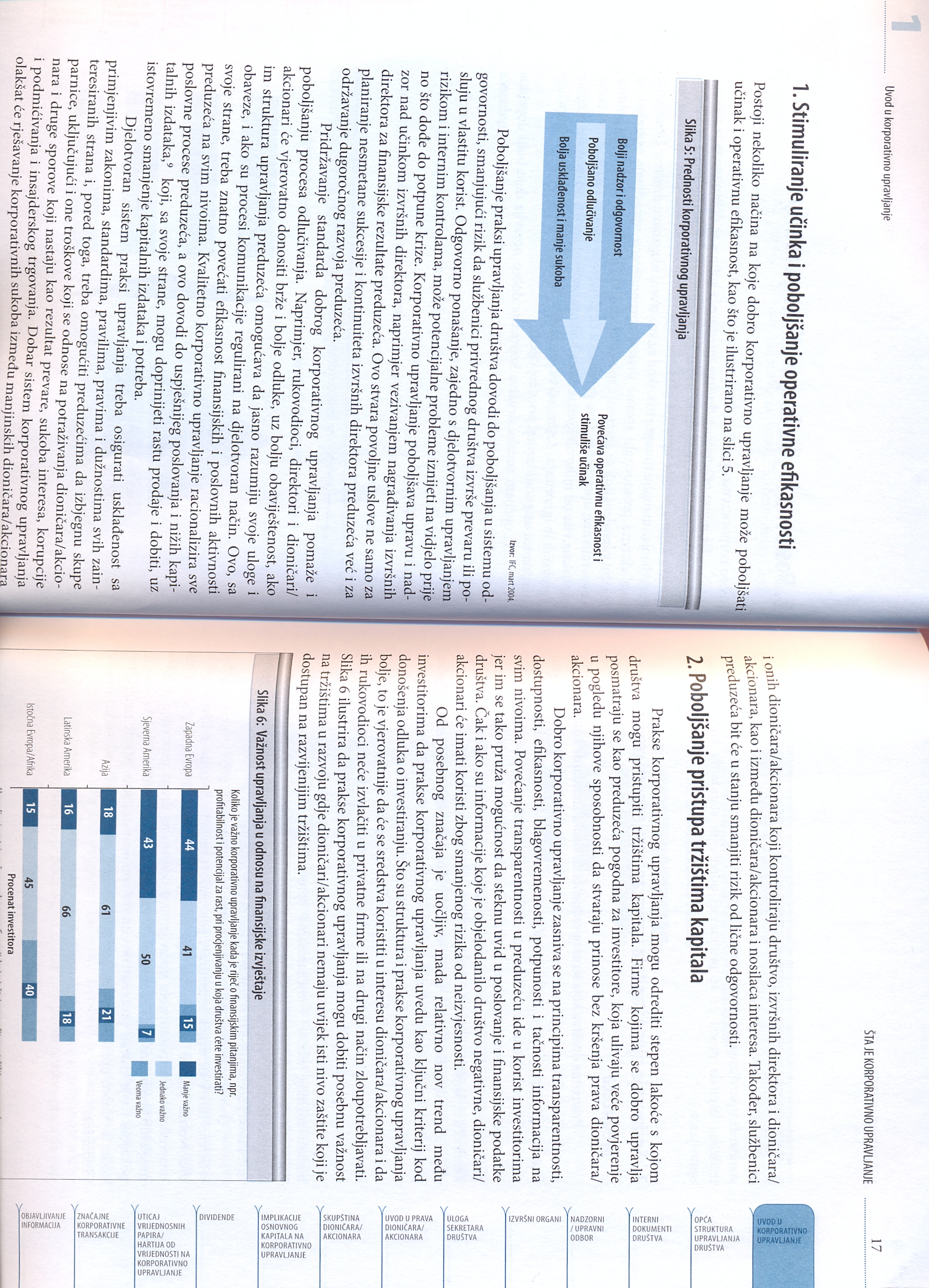 Prednosti korporativnog upravljanja
Važnost KU u odnosu na finansijske izvještaje
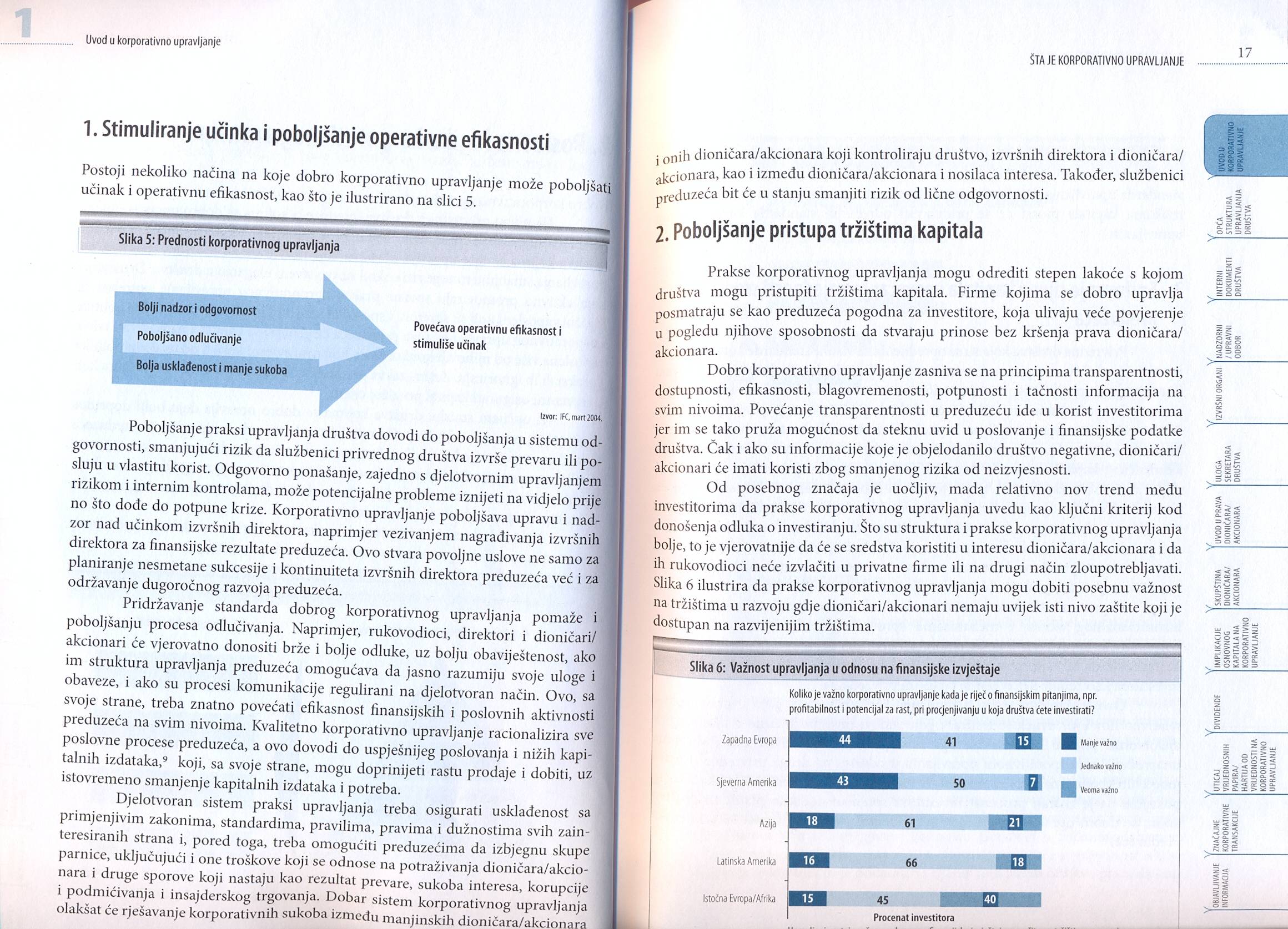 Premija za bolje KU
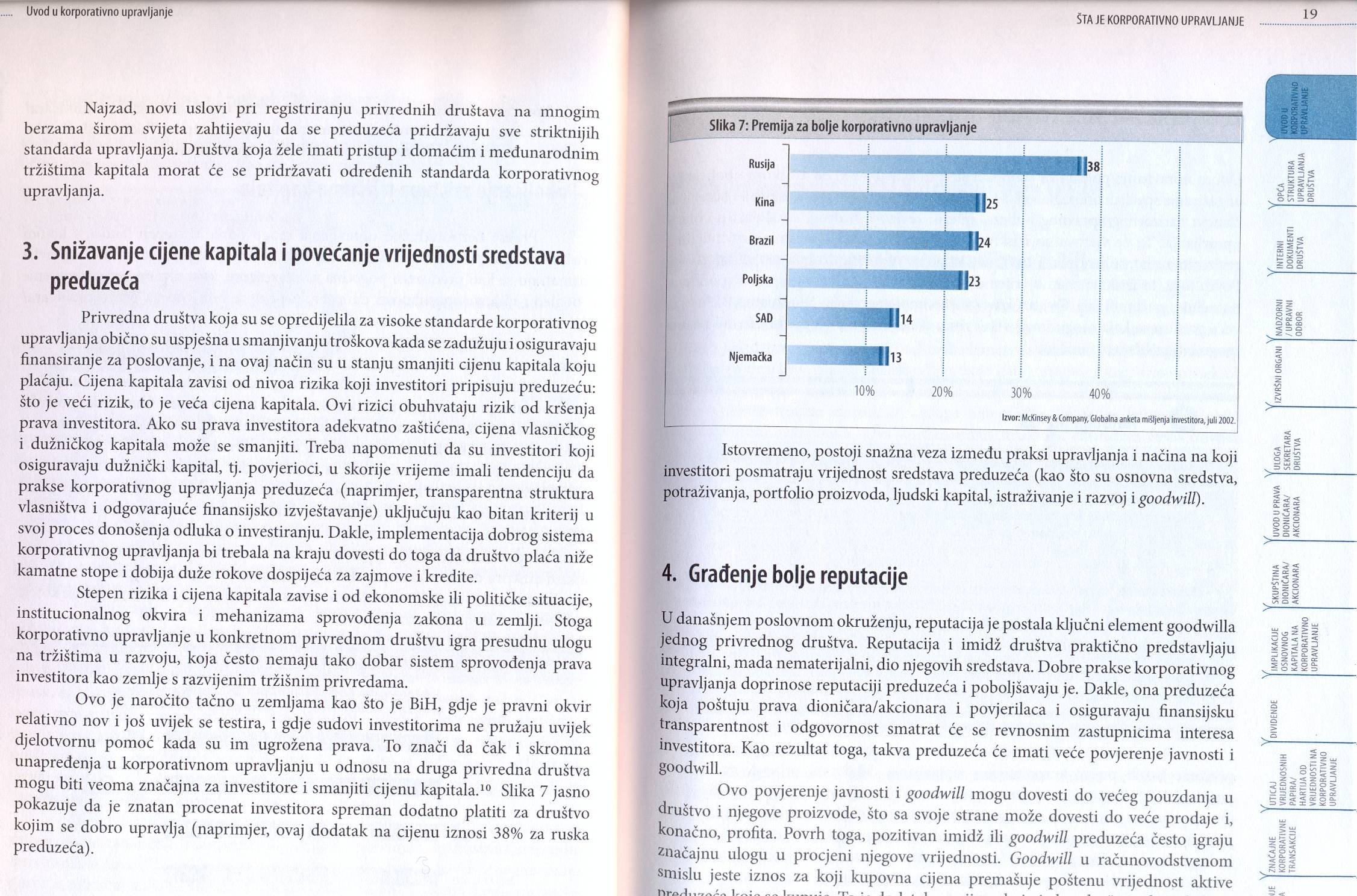 Sistemi KU ili organizacije preduzeća
Anglosaksonski sistem (Američki sistem)
Evropski sistem (Njemački sistem)
Mješoviti sistem
Anglosaksonski sistem (Američki sistem) – jednodjelni
Evropski sistem (Njemački sistem) - dvodjelni
Sistem organizovanja preduzeća u Republici Srpskoj
Zakoni, pravila i standardi
Zakoni:
Zakon o privrednim društvima RS
Zakon o tržištu hartija od vrijednosti
Zakon o preuzimanju akcionarskih društava
Zakon o računovodstvu i reviziji Republike Srpske
Komisija za hartije od vrijednosti RS
Pravilnik o izvještavanju i objavljivanju informacija o poslovanju sa hartijama od vrijednosti
Pravilnik o uslovima i postupku emisije hatrtija od vrijednosti
Standardi upravljanja akcionarskim društvima - KU
Zakoni, pravila i standardi
Banjalučka berza HOV
Pravila Banjalučke berze
Uputstvo za javne ponude na berzi
Priručnik za trgovanje hartijama od vrijednosti
Scorecard analiza za KU
Kako bi se ustanovio nivo uvedenosti i primjene korporativnog upravljanja razvijena je Scorecard analiza za korporativno upravljanja u skladu sa OECD principima i kodeksima korporativnog upravljanja.

Radna grupa iz „the German Society of Investment Analysts and Asset Management“ (DVFA) izradila je Scorecard analizu za korporativno upravljanje, koja se zasnivala na Kodeksu najbolje prakse objavljenog u 2000. godini.
Scorecard analiza za KU
Pošto je ova Scorecard analiza za korporativno upravljanje ostvarila dobar prijem kako u Njemačkoj tako i u drugim zemljama, druga verzija Scorecard analize za korporativno upravljanje je objavljena u februaru 2002. godine i zasnivala se na dopunjenom njemačkom kodeksu korporativnog upravljanja.
Scorecard analiza za KU
Scorecard analiza za korporativno upravljanje je promovisana od strane IFC-a i Svjetske banke i korištena je kao osnov za izradu Scorecard analiza za korporativno upravljanje u mnogim zemljama Evrope, Azije i Latinske Amerike.
Scorecard analiza za KU
Na osnovu njemačkog modela Scorecard analize za korporativno upravljanje Banjalučka berza hartija od vrijednosti, uz podršku Međunarodne finansijske korporacije (International Finance Corporations - IFC) izradila je Scorecard analizu za vrednovanje primjene (dobrih) praksi i principa korporativnog upravljanja.

Obrazac za Scorecard analizu možete preuzeti na: http://www.blberza.com/v2/Pages/docview.aspx?page=scorecard
Cilj izrade scorecard-a
Cilj izrade scorecard-a je napraviti alat za vrednovanje primjene (dobrih) praksi i principa korporativnog upravljanja.
Svrha izrade scorecard-a
Olakšava rad analitičarima i investitorima pružajući sistematičan i jednostavan pregled o svim značajnim pitanjima dobrog korporativnog upravljanja;
Omogućava kompanijama da lako utvrde domet i kvalitet sopstvenog korporativnog upravljanja;
Omogućava komparaciju (upoređivanje) industrija i zemalja;
Dostupnost svim interesnim grupama putem interneta;
Nikakvi ili veoma mali troškovi implementacije;
Garantuje visok stepen primjene; 
Određivanje minimalnih ciljeva investitora za korporativno upravljanje kao dijela osnovne investicione politike.
Struktura Scorecard-a
Posvećenost principima korporativnog upravljanja
Prava akcionara
Ravnopravan tretman akcionara
Uloga zainteresovanih strana-nosilaca interesa u upravljanju akcionarskim društvima
Objavljivanje i javnost informacija
Uloga i odgovornosti odbora
Revizija i sistem internih kontrola
Posvećenost principima korporativnog upravljanja
Provjerava uvedenost i primjenu osnovnih principa dobrog upravljanja od strane preduzeća, kao i posvećenost preduzeća ka usklađivanju sa razvojem i unapređenjem standarda korporativnog upravljanja.
Prava akcionara
Provjerava poštovanje prava akcionara, da budu informisani i učestvuju u donošenju važnih odluka u poslovanju preduzeća.
Ravnopravan tretman akcionara
Ocjenjuje sva relevantna pitanja u vezi sa jednakim tretmanom akcionara, sa fokusom na postojanje glasačkih prava akcionara i prava preče kupovine u većini slučajeva povećanja kapitala preduzeća.
Uloga zainteresovanih strana
Ocjenjuje sva pitanja vezana za ulogu zainteresovanih strana i uvažavanje njihovih interesa u upravljanju i donošenju poslovnih odluka u preduzeću.
Objavljivanje i javnost informacija
Provjerava da li preduzeće posluje transparentno, tj. da li objavljuje bitne informacije blagovremeno, javno i tačno.
Uloga i odgovornosti upravnog i izvršnog odbora
Provjerava nadležnosti, poslovanje, rad i odgovornosti odbora preduzeća.
Revizija i sistem internih kontrola
Provjerava postojanje odbora revizije i sistema interne kontrole kao i njihova ovlašćenja, dužnosti i nadležnosti.
Metodologija scorecard-a
Svaka pojedina oblast scorecard-a nosi određen težinski faktor (pojedinačni score). 
U okviru svih sedam oblasti svako pitanje nosi svoj težinski faktor koji se izračunava nakon odgovora. 
U svakom dijelu postoje i ponuđene standardne vrijednosti. Program koji podržava ovaj izračun je MS Excel standardni sofware.
Metodologija scorecard-a
Posljednji korak je izračunavanje ukupnog rezultata (total score-a) koji se automatski dobije sabiranjem svih sedam pojedinačnih težinskih faktora i prikazuje u dijelu konačna ocjena (total score). 

Sumiranjem svih oblasti dobija se ukupna ocjena koja treba da ponudi sliku stanja primjene Standarda upravljanja akcionarskim društvima kroz prizmu dobrih praksi korporativnog upravljanja.
Metodologija scorecard-a
Konceptualno, vrednovanje primjene principa korporativnog upravljanja bi trebalo da ima skor u rasponu od 65%-75%. 

Prostor do 100% ukupnog skora bi trebalo da bude potsticaj kompanijama za primjenu viših principa korporativnog upravljanja.
Zbirna tabela Scorecard analize za KU